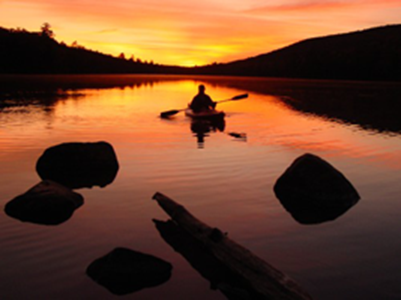 Logic Models TemplatesFillable logic model templates that can be used when applying for funding.
Vermont Department of Health
Vermont Department of Health Access
March 2022
Vermont Department of Health
3
Outcomes
Inputs
Outputs
What we need
Who will participate in activities
What activities will be done
Intermediate results
Short-term results
Long-term results
Goal
Vermont Department of Health
4